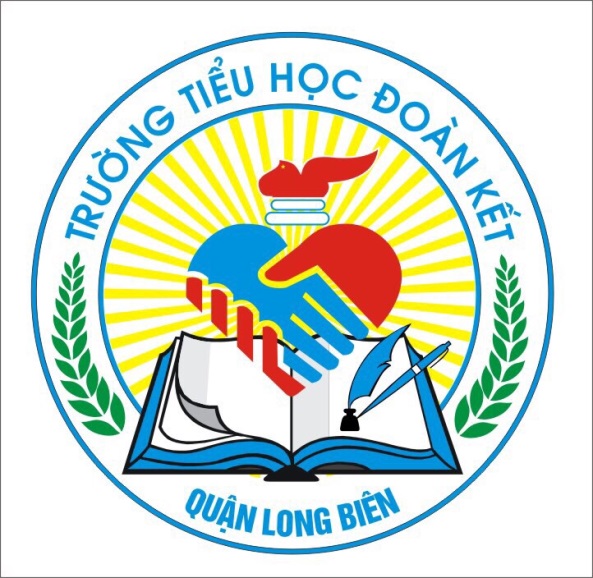 Chủ đề 3
Tuần 13
Bài
24
NẶN ĐỒ CHƠI
Giáo viên: Nguyễn Thị Ánh Hồng
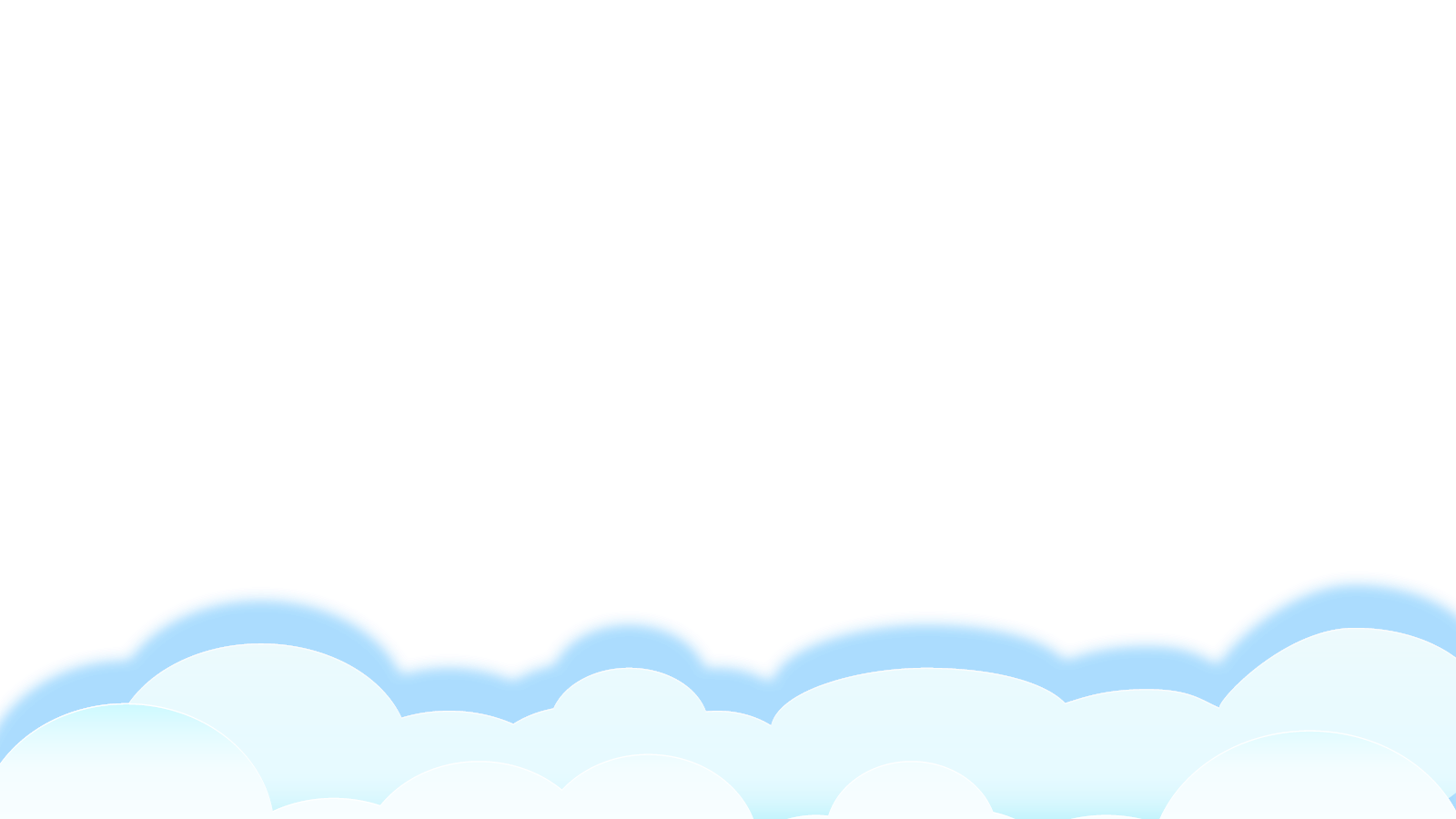 1
1
2
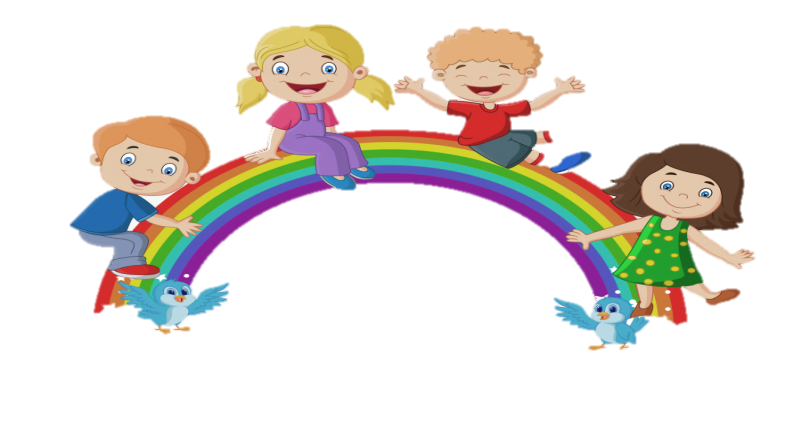 MỤC TIÊU:
Rèn đọc đúng, hiểu nghĩa của từ
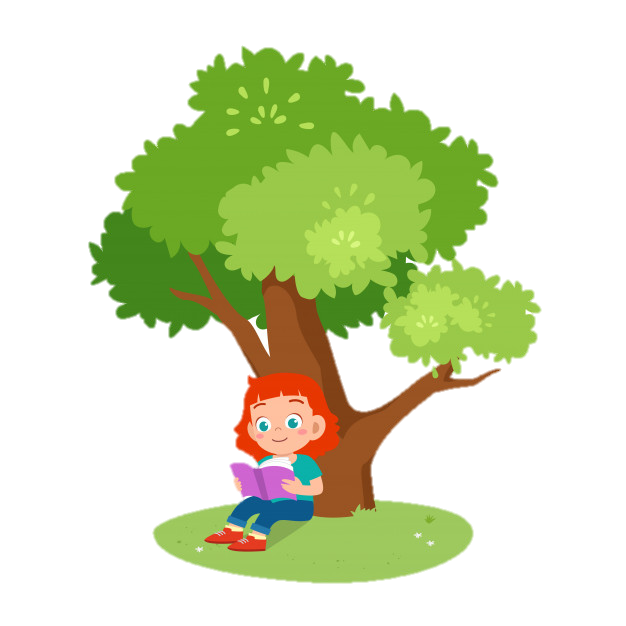 Biết ngắt nghỉ hơi và đặt câu với từ đã tìm được
Hiểu và yêu quý các trò chơi dân gian
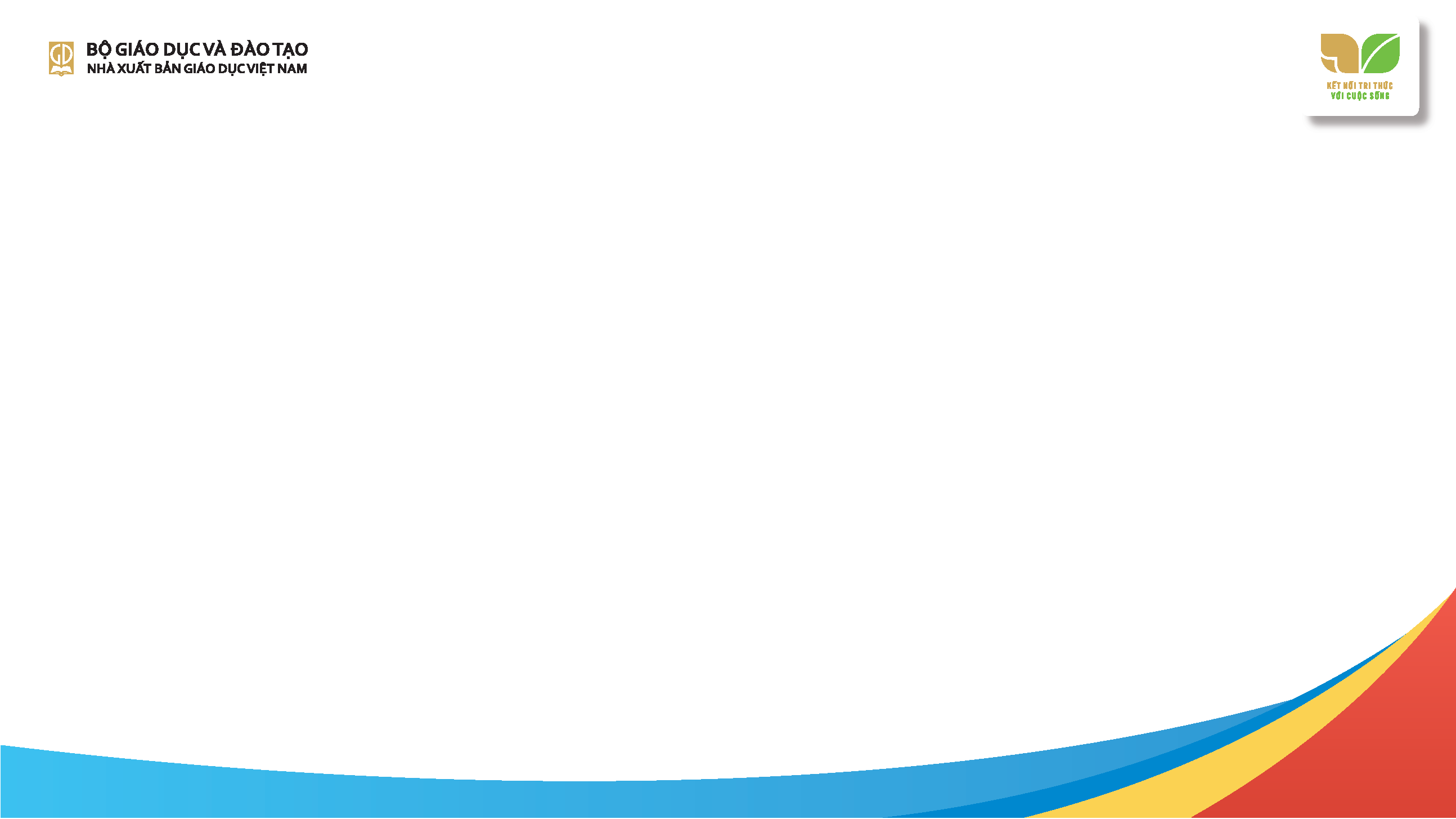 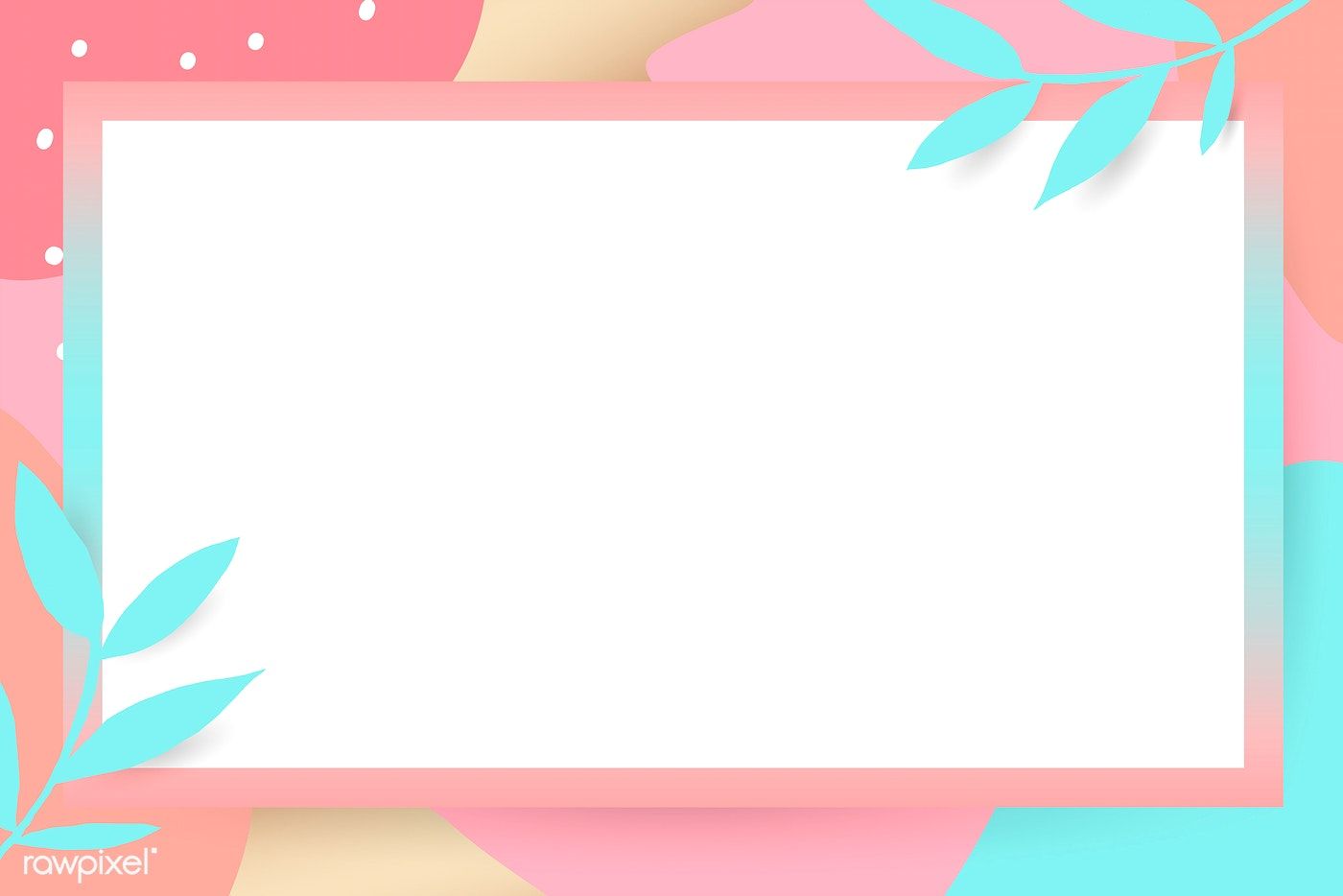 LẬT MẢNH GHÉP
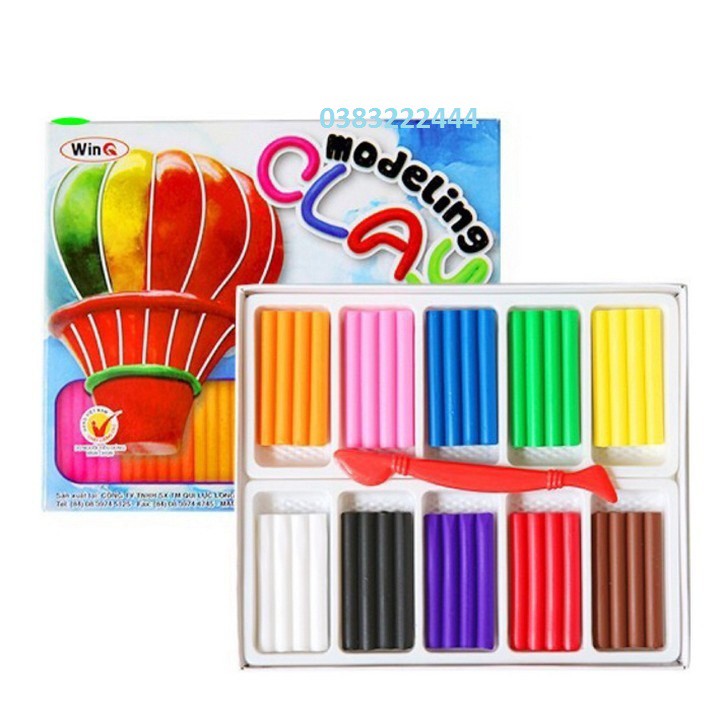 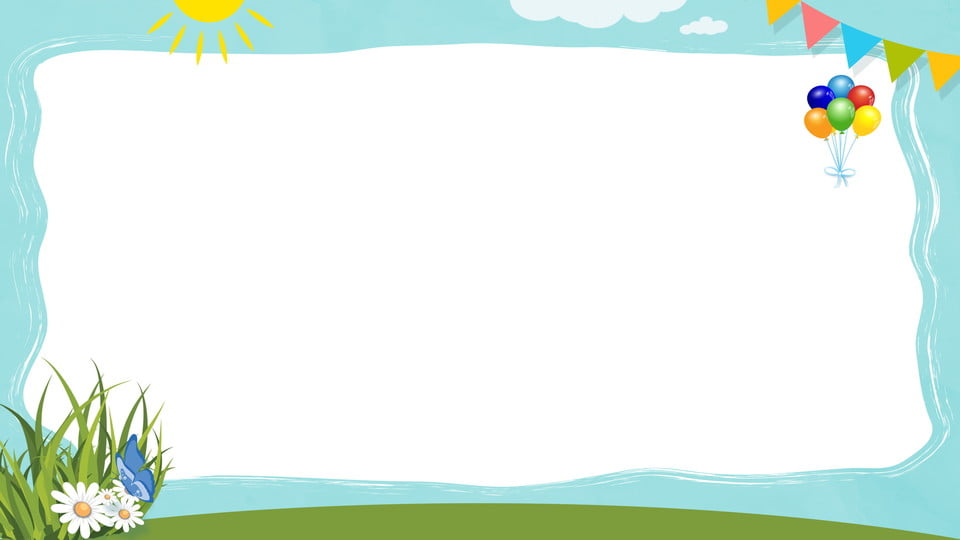 Đây là trò chơi gì ?
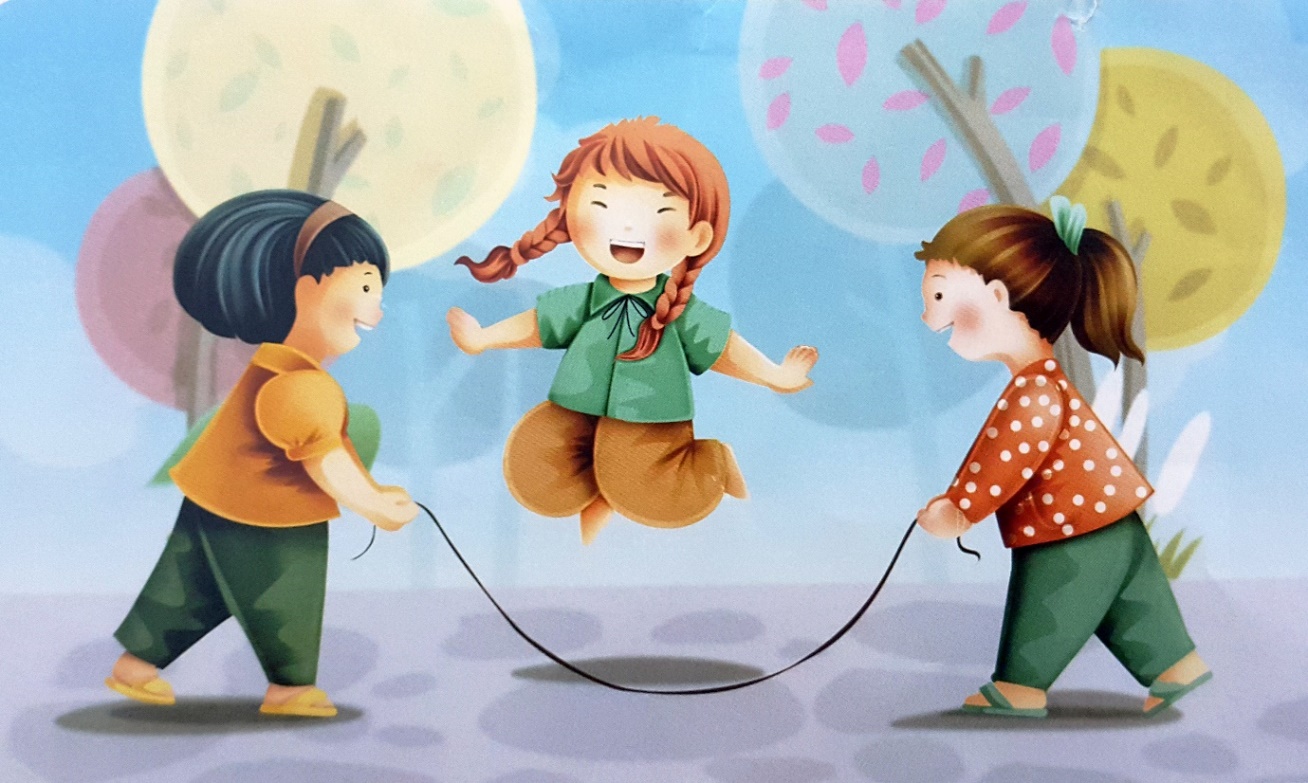 Nhảy dây
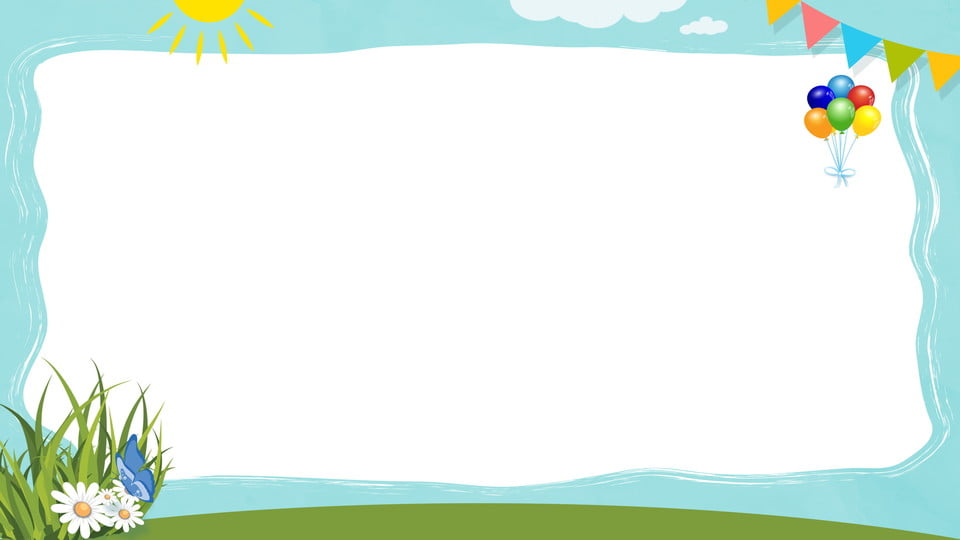 Đây là trò chơi gì ?
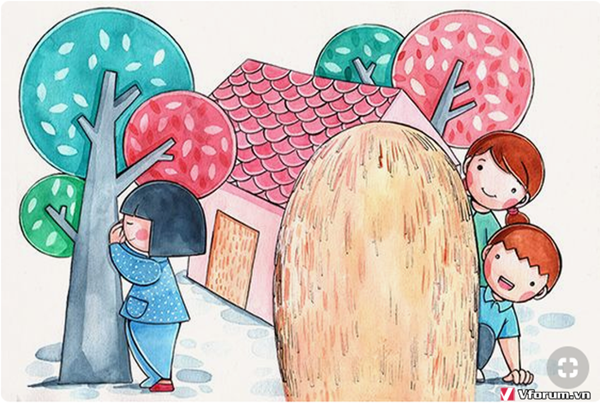 Trốn tìm
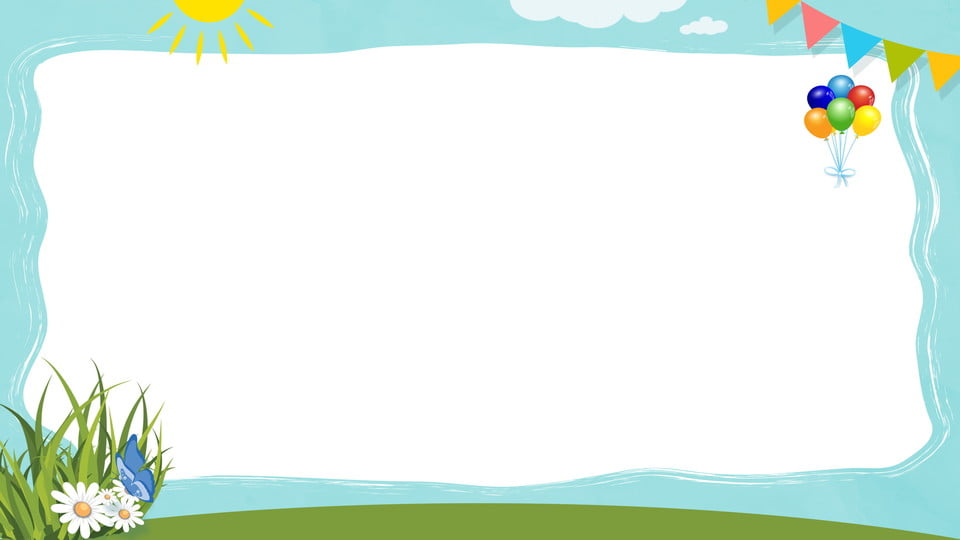 Đây là trò chơi gì ?
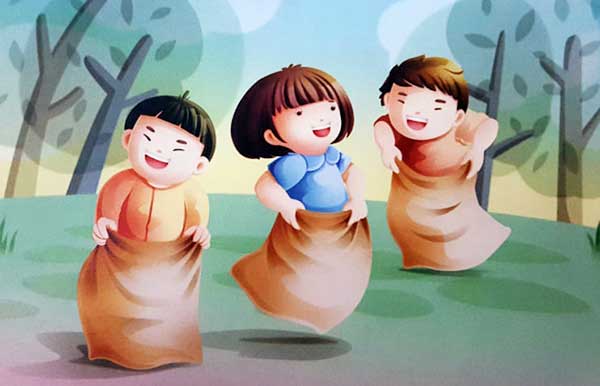 Nhảy bao bố
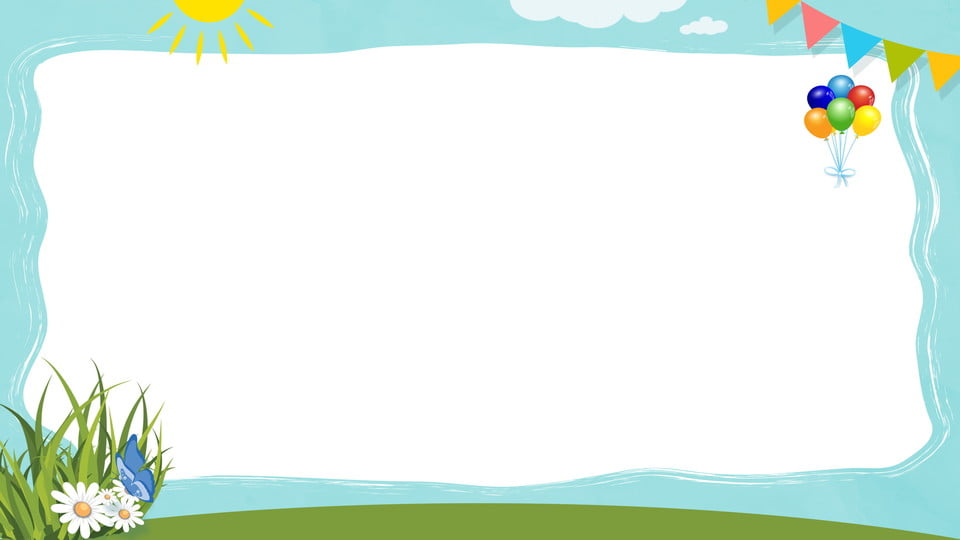 Đây là trò chơi gì ?
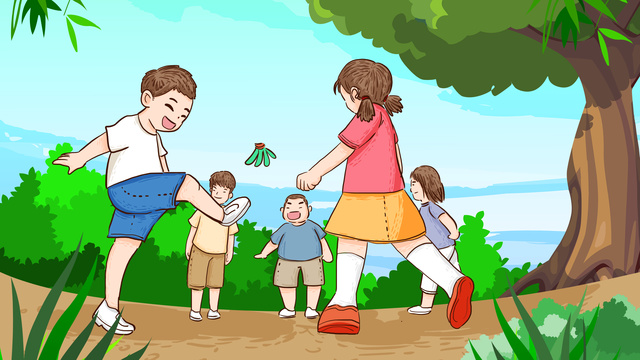 Đá cầu
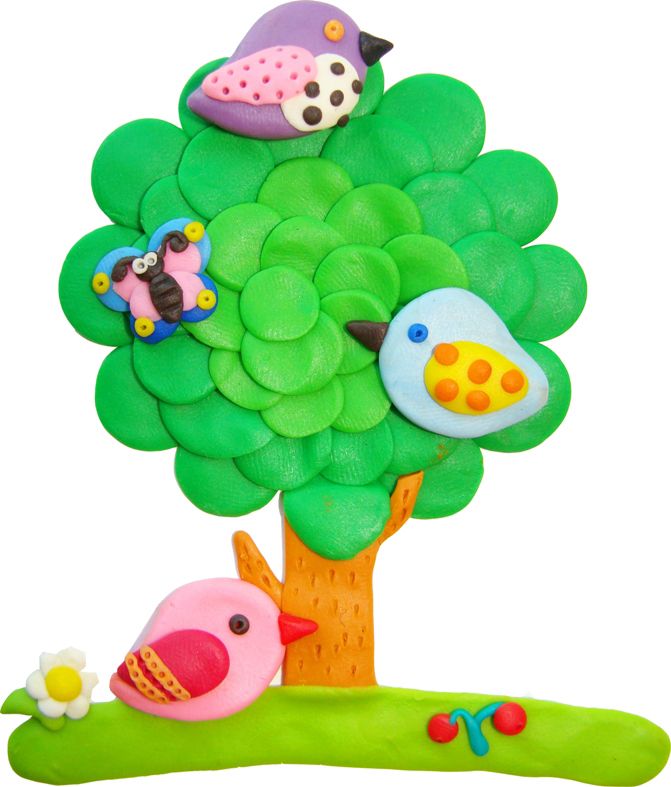 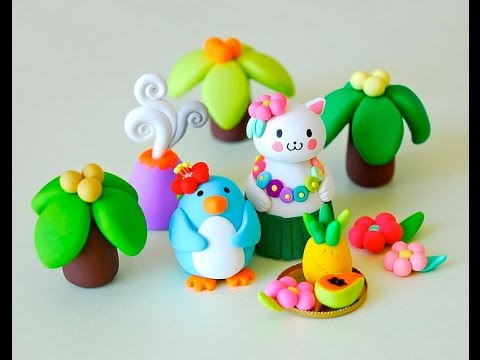 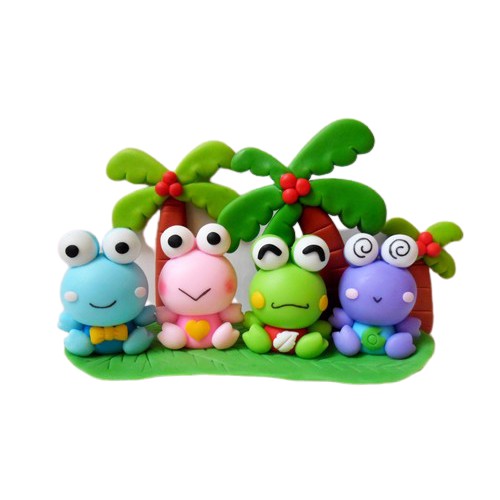 NẶN ĐỒ CHƠI
Bên thềm gió mát,Bé nặn đồ chơi.Mèo nằm vẫy đuôi,Tròn xoe đôi mắt.Đây là quả thị,Đây là quả na,Quả này phần mẹ,Quả này phần cha.Đây chiếc cối nhỏBé nặn thật tròn,Biếu bà đấy nhé,Giã trầu thêm ngon.
Đây là thằng chuộtTặng riêng chú mèo,Mèo ta thích chíVểnh râu “meo meo”!Ngoài hiên đã nắng,Bé nặn xong rồi.Đừng sờ vào đấy,Bé còn đang phơi.
(Nguyễn Ngọc Ký)
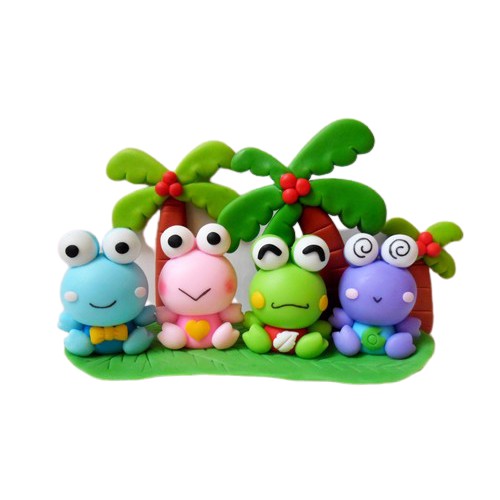 Giải nghĩa từ
Cối giã trầu: đồ để giã trầu, thường làm bằng đồng.
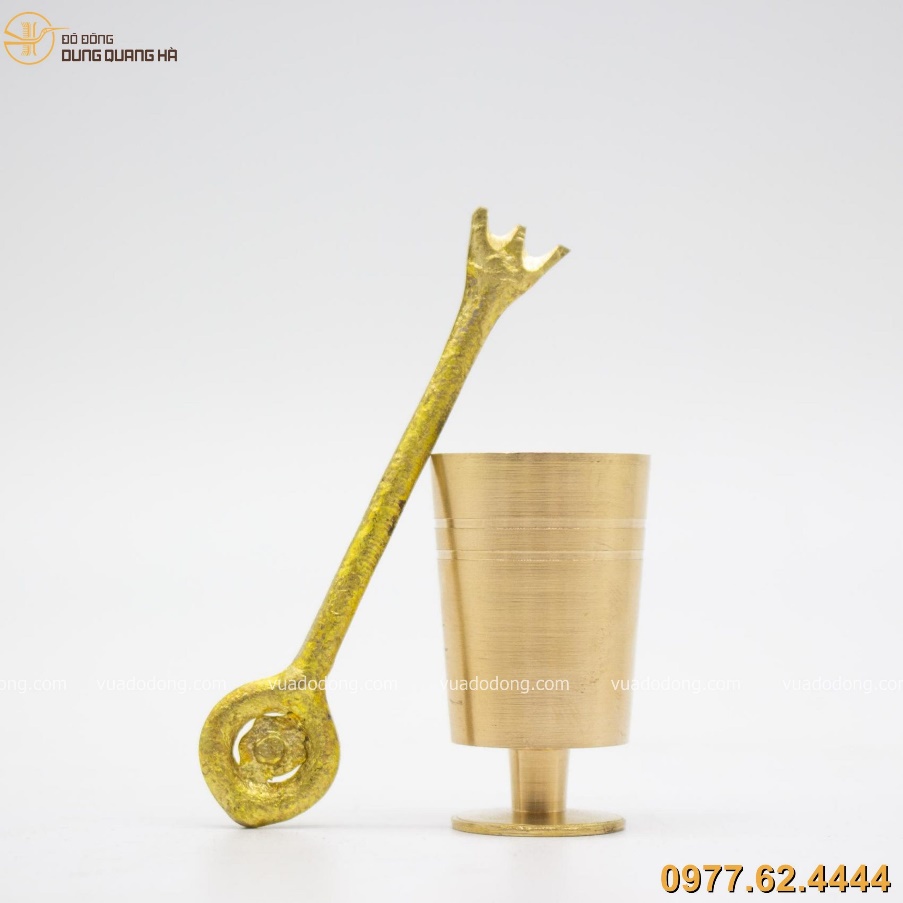 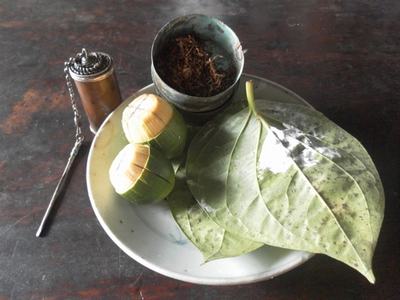 Thích chí: Tỏ ra bằng lòng, vui thích vì đúng ý muốn.
Đặt câu: Bé Na thích chí với món đồ chơi mẹ mới mua.
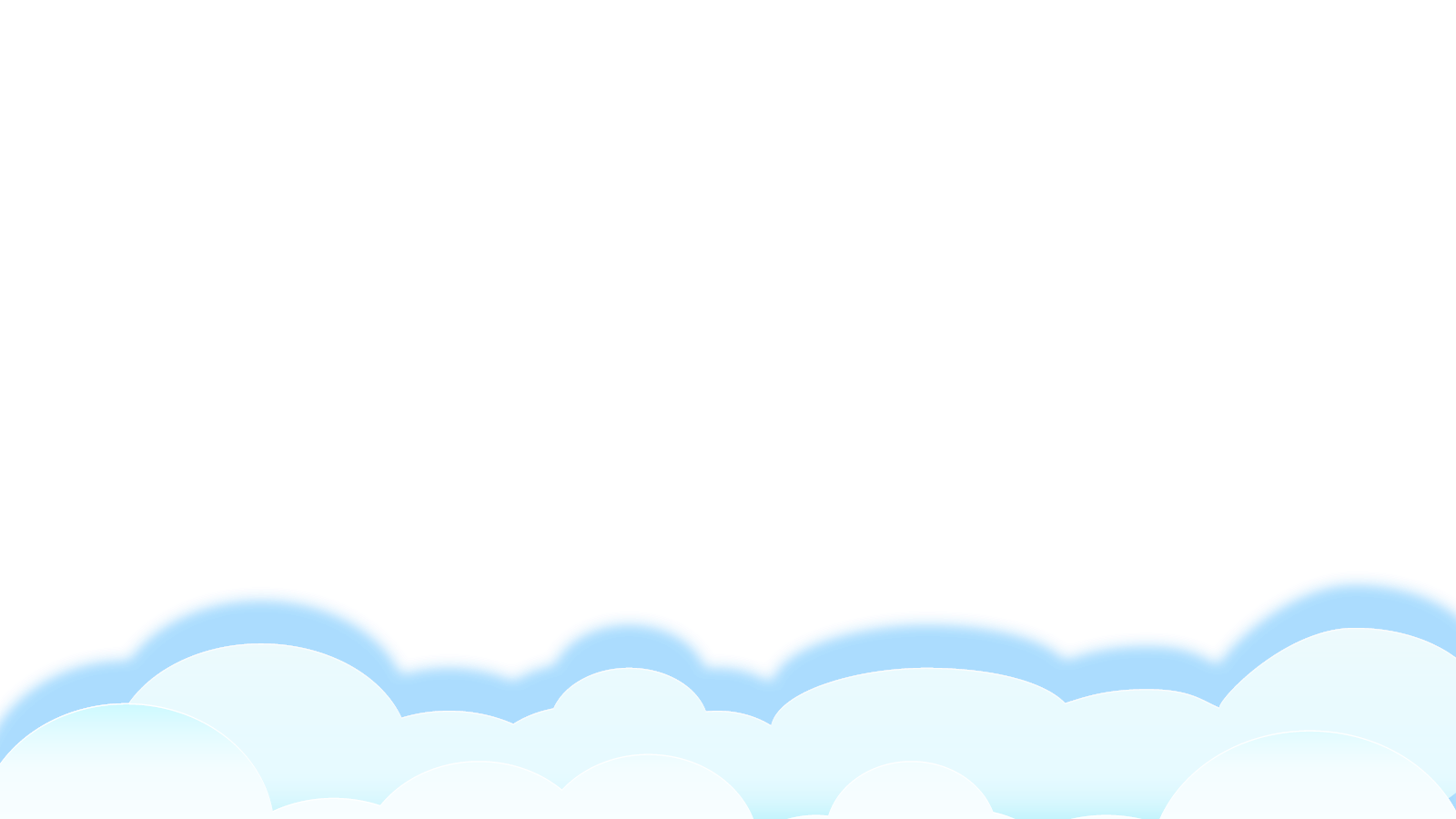 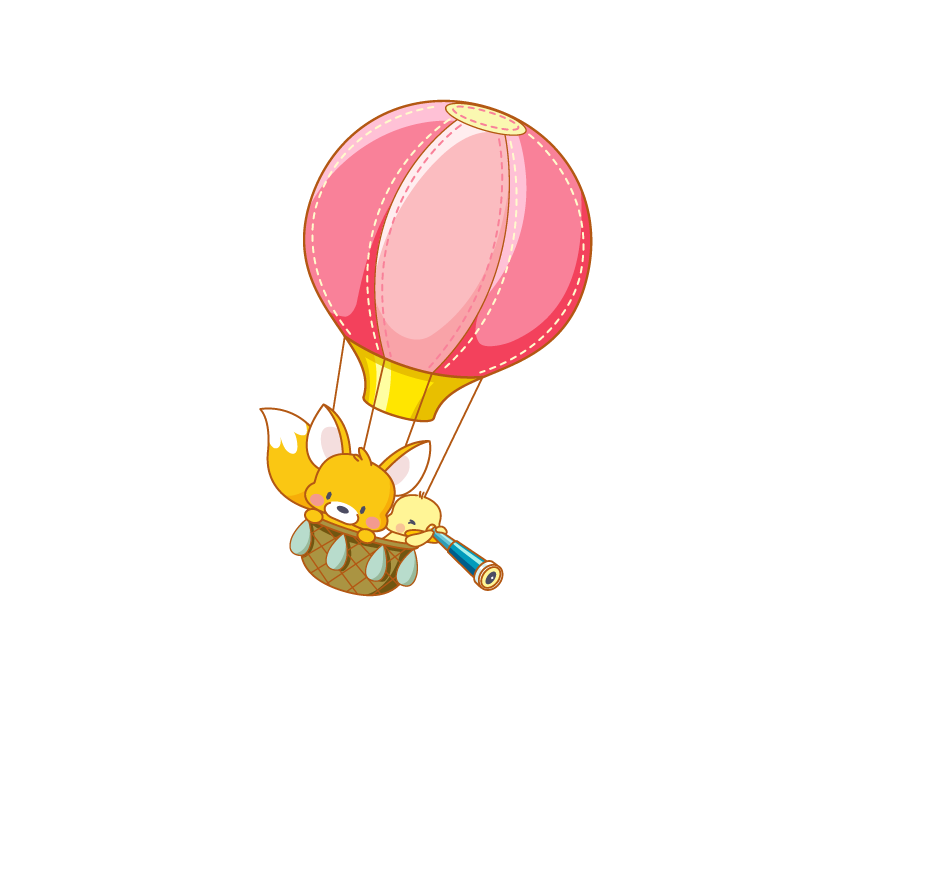 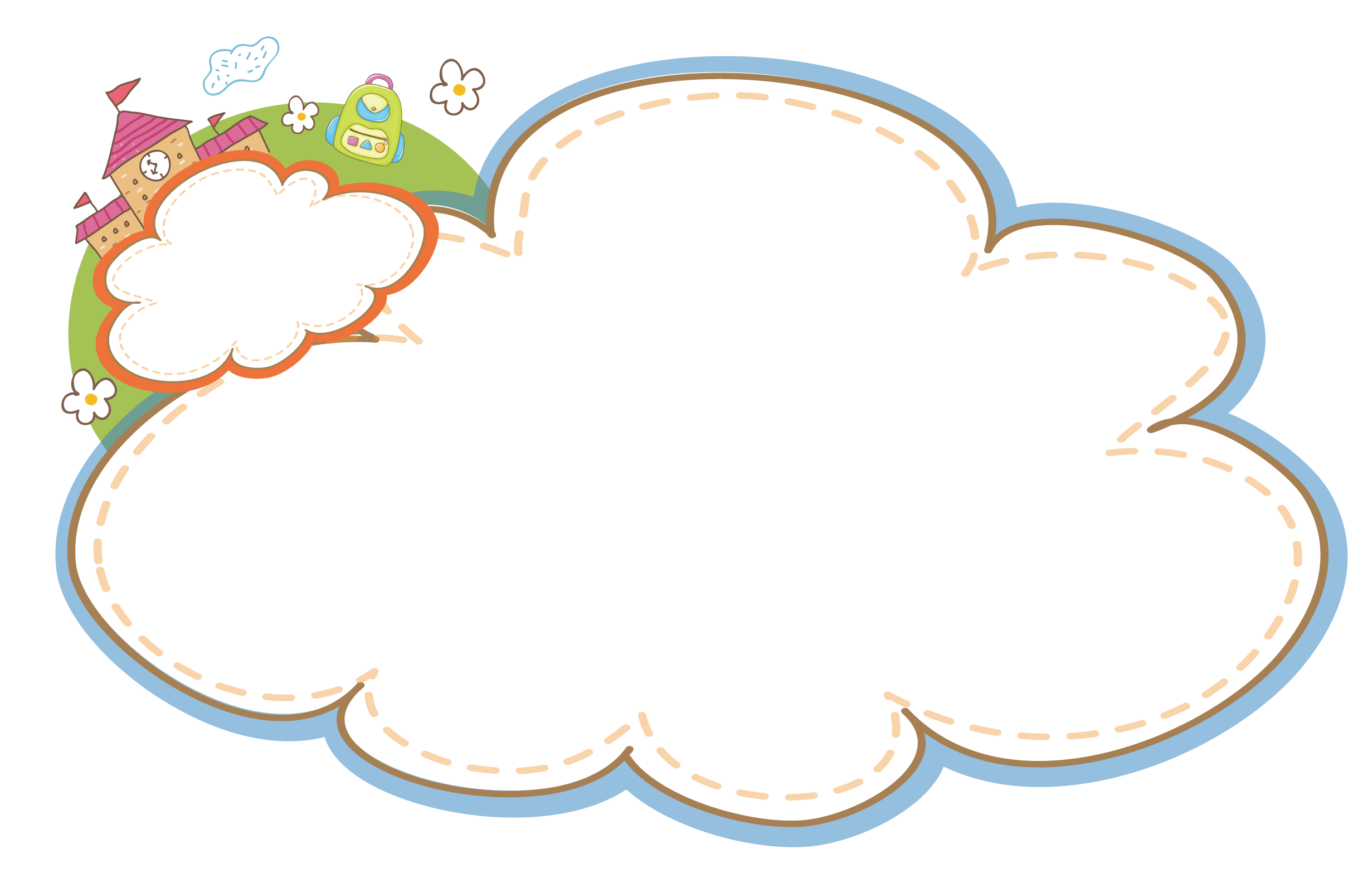 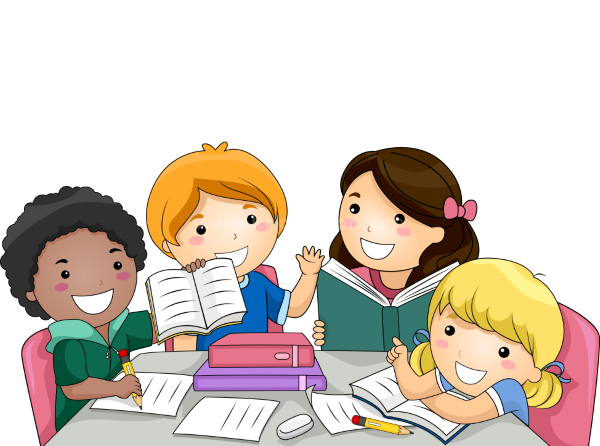 Luyện đọc nhóm
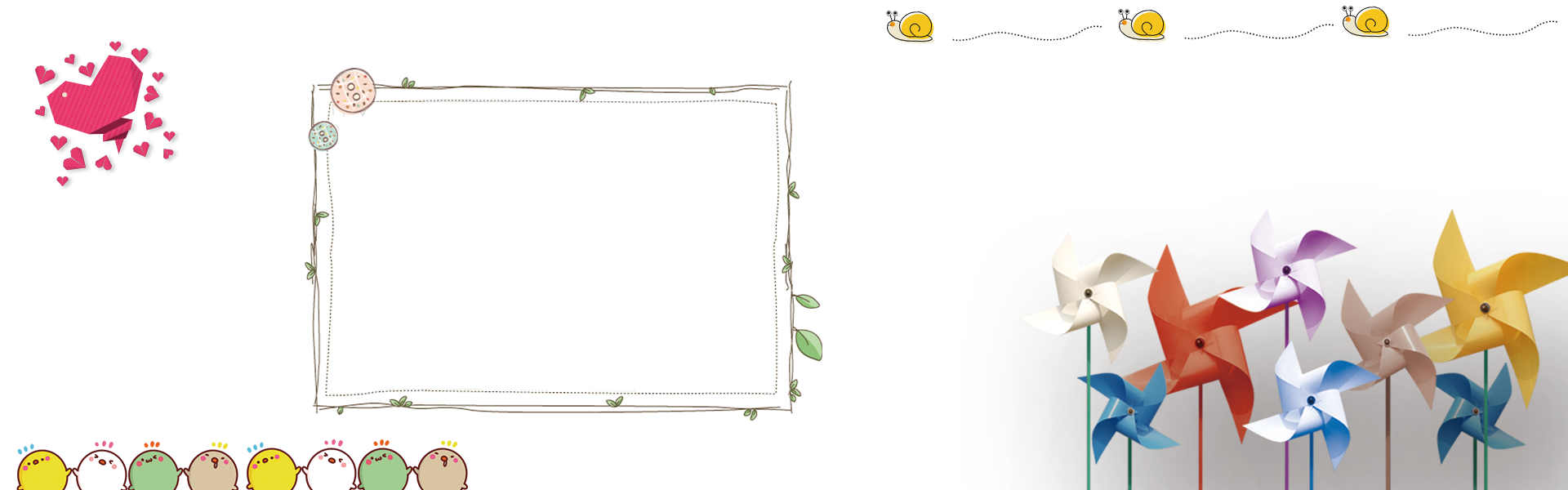 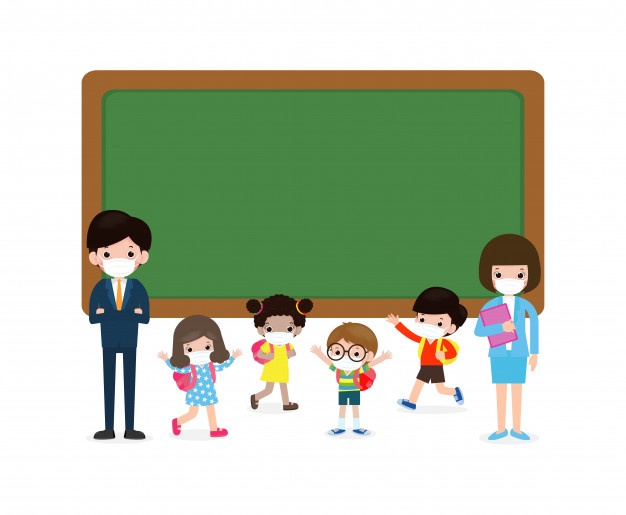 Tìm hiểu bài
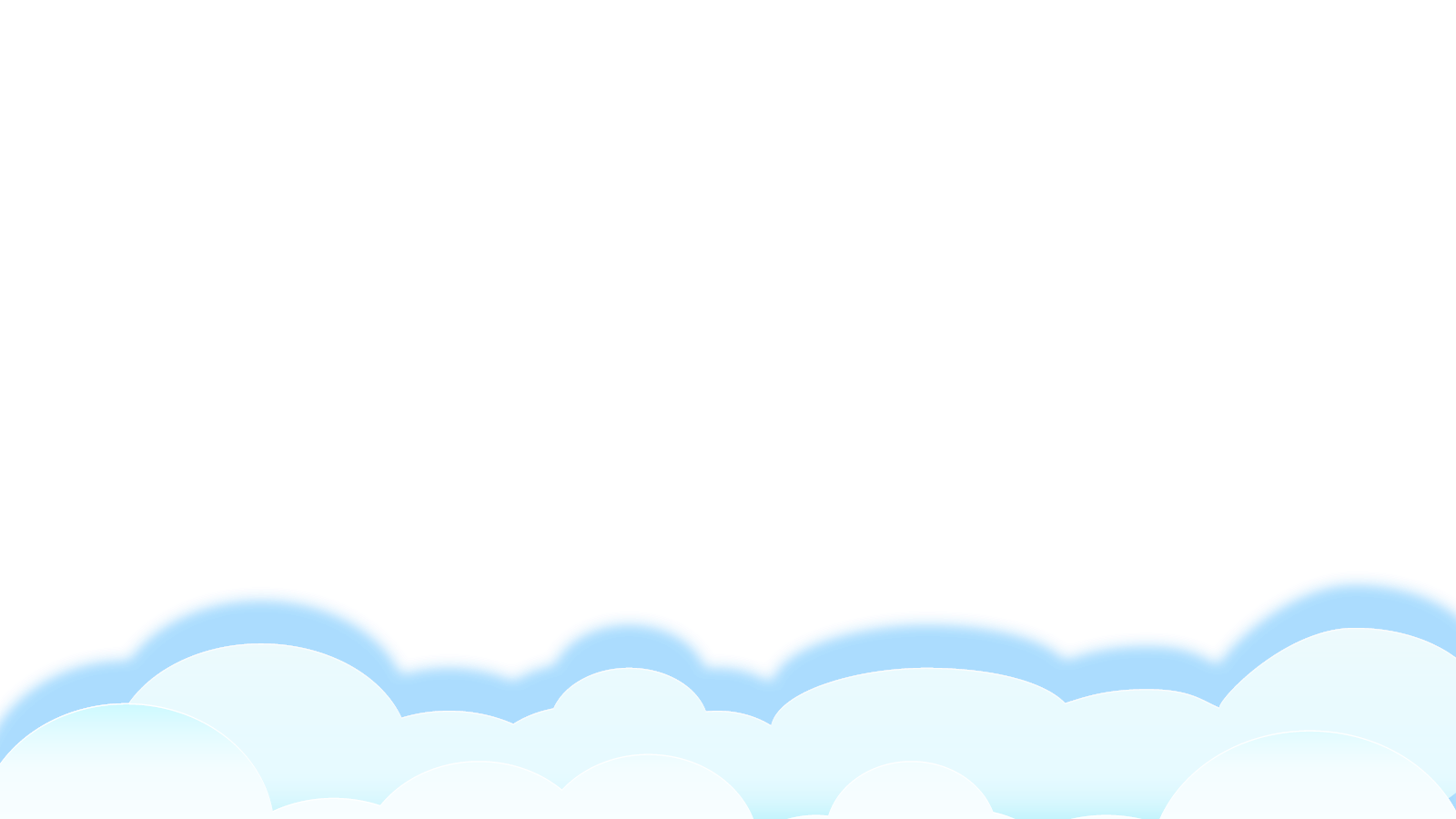 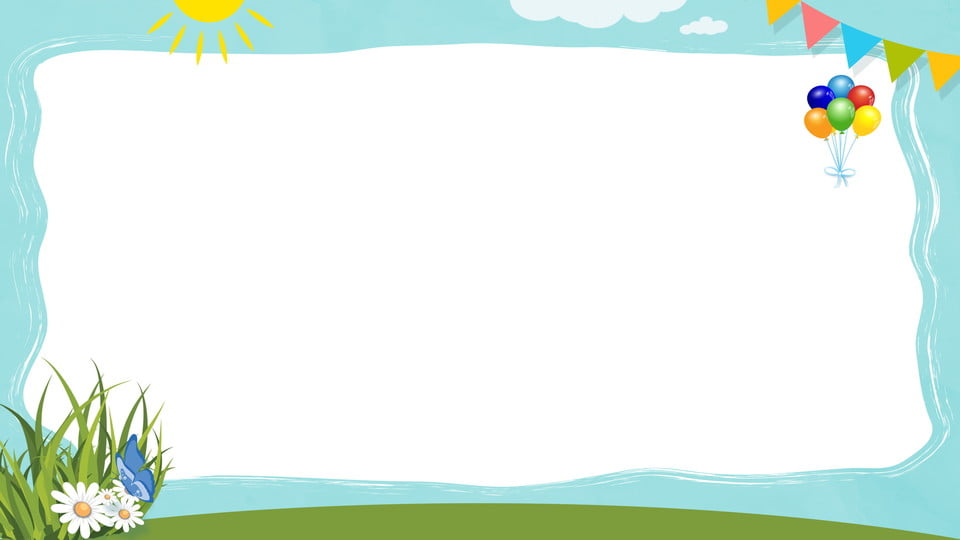 1. Kể tên đồ chơi mà bé đã nặn?
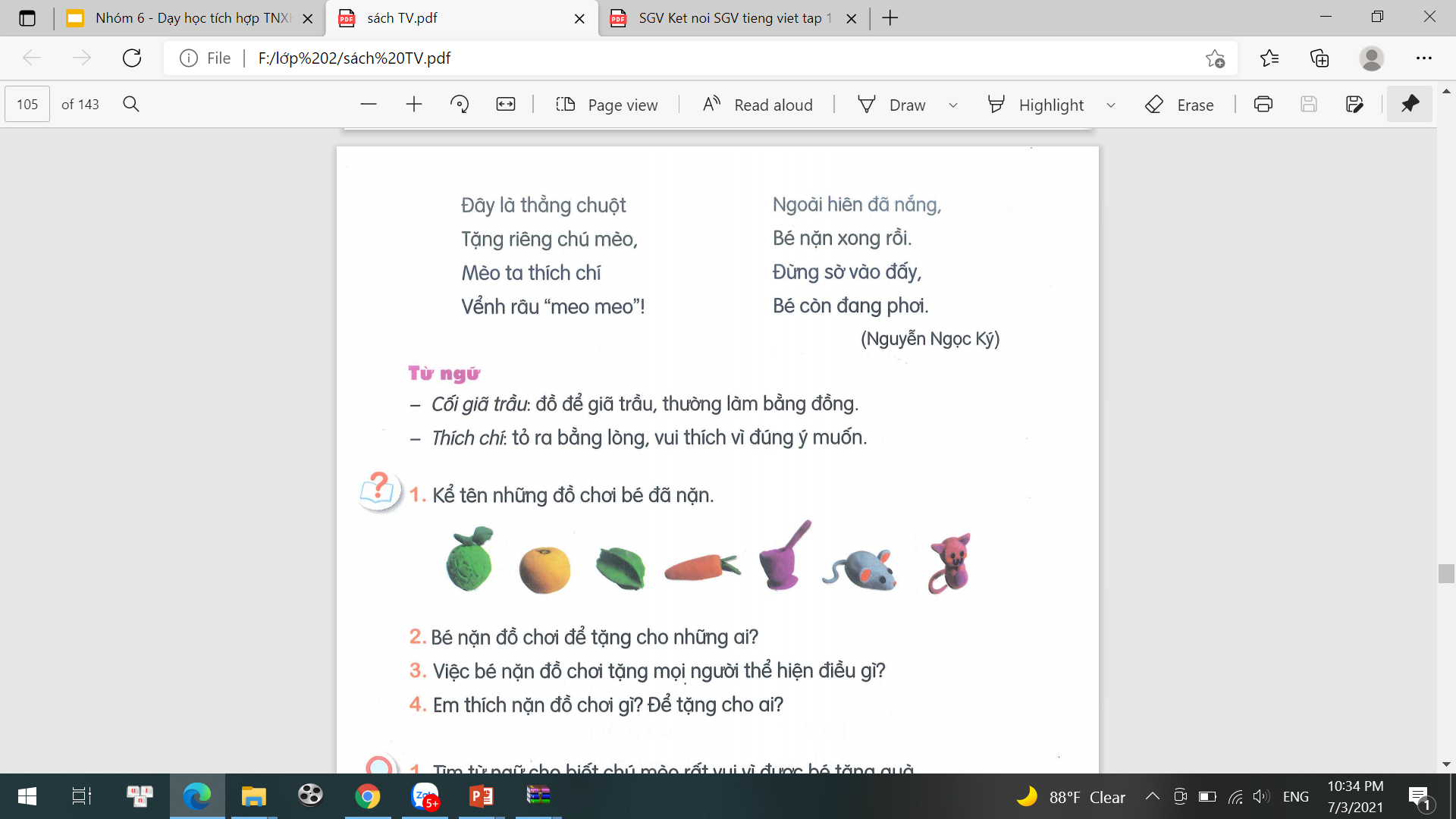 Quả thị
Quả na
Con chuột
Cối giã trầu
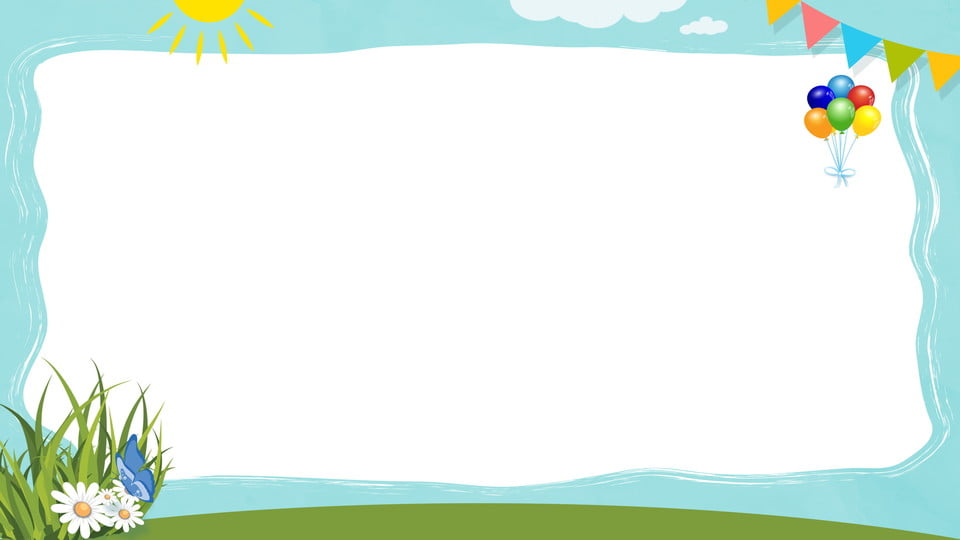 2. Bé nặn đồ chơi để tặng cho những ai?
Tặng cha
Tặng mẹ
Tặng bà
Tặng chú mèo
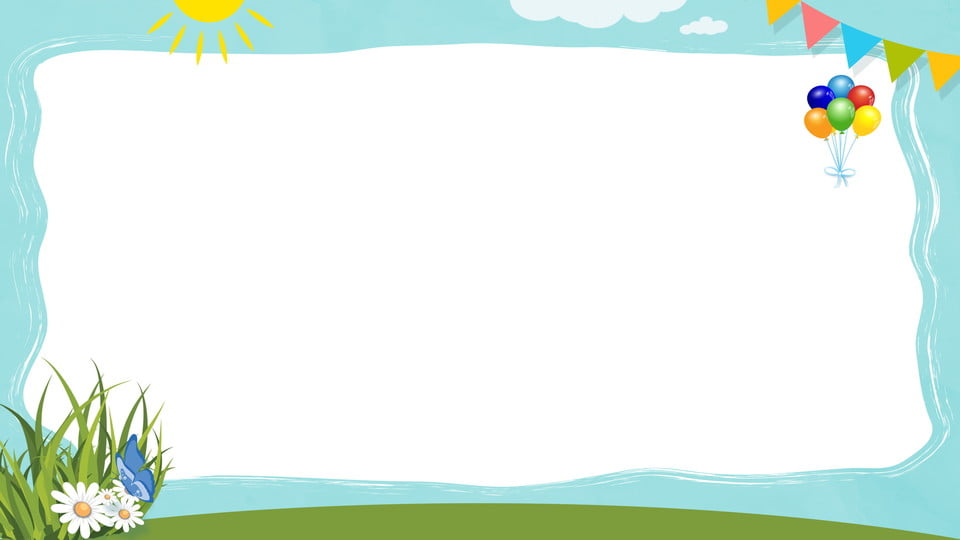 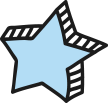 Bé nặn đồ chơi tặng mọi người thể hiện tình cảm yêu thương, luôn quan tâm đến những người thân trong gia đình.
3. Việc bé  nặn đồ chơi tặng mọi người thể hiện điều gì?
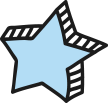 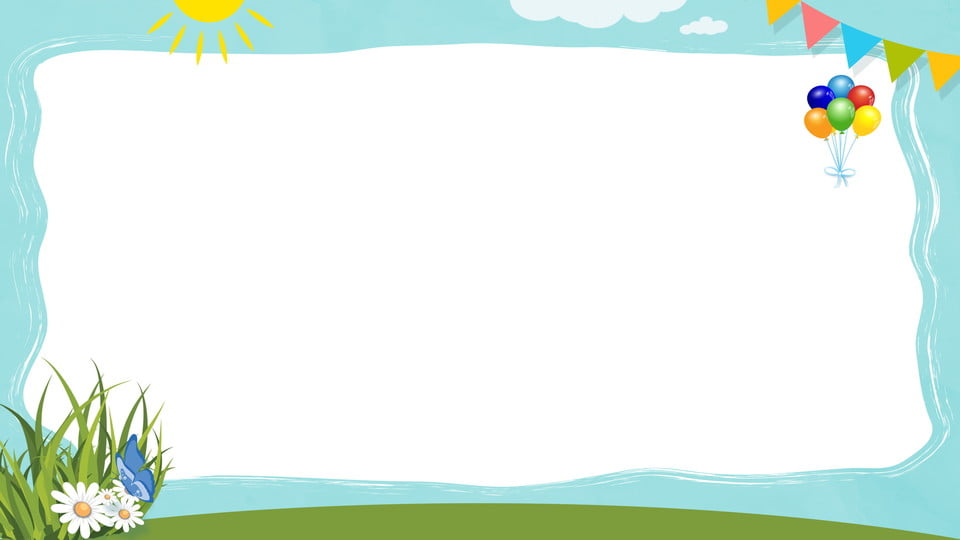 4. Em thích nặn đồ chơi gì? Tặng cho ai?
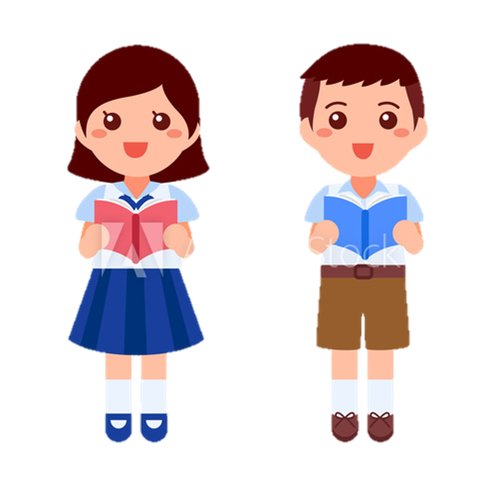 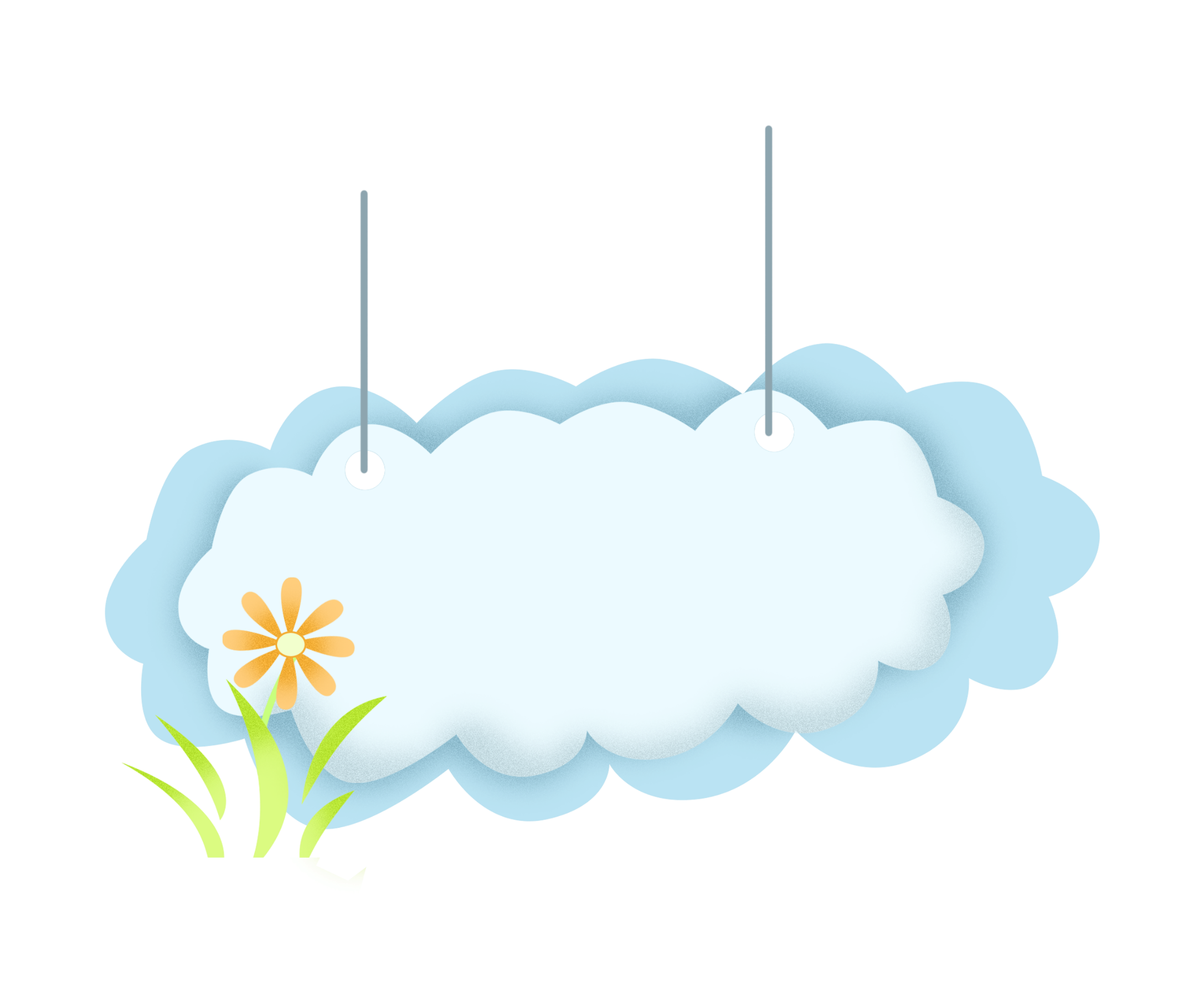 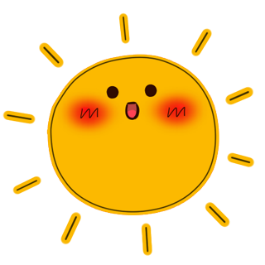 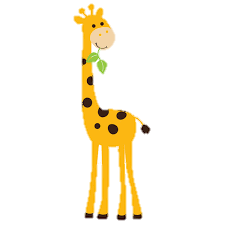 Luyện đọc lại
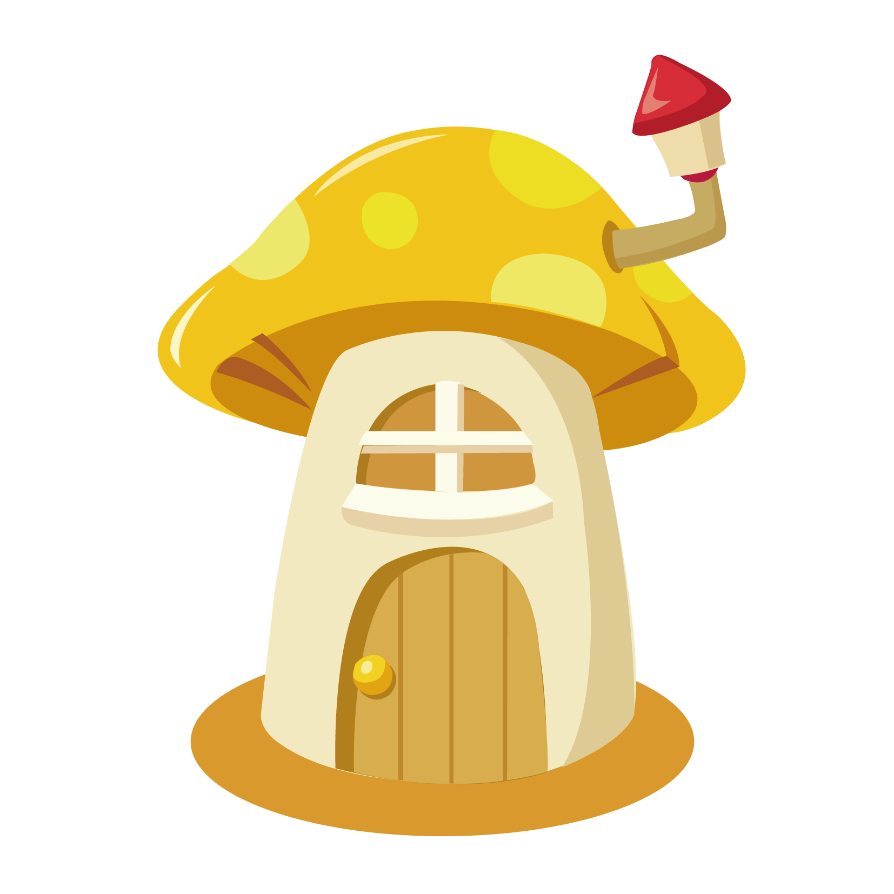 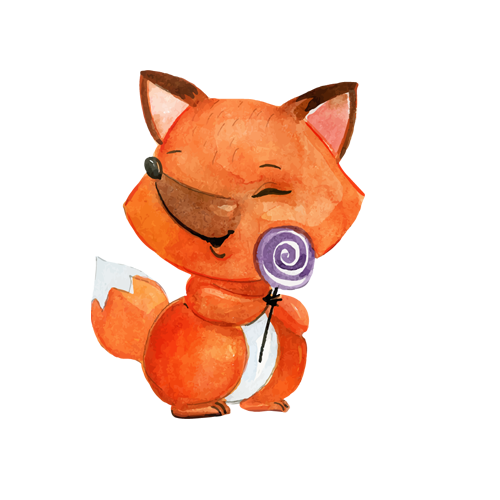 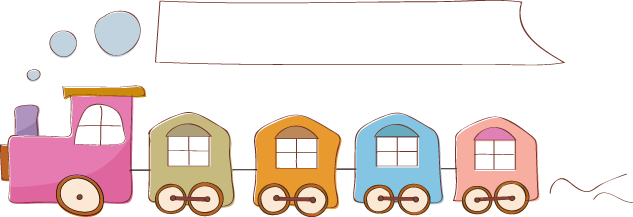 Luyện tập theo văn bản đọc
1. Tìm từ ngữ cho biết chú mèo rất vui vì được bé tặng quà ?
háo hức
Thích chí
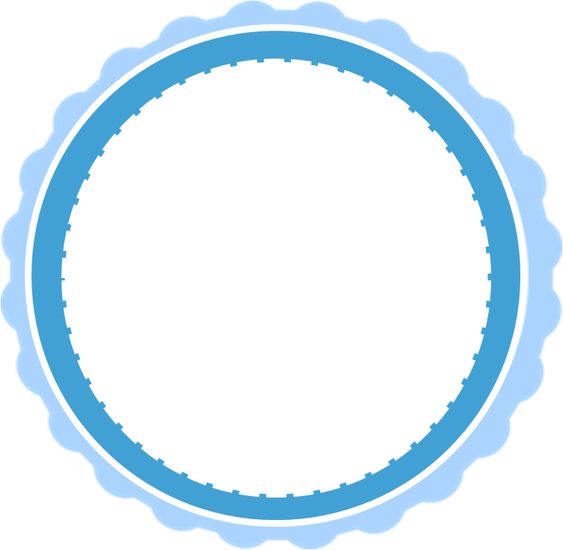 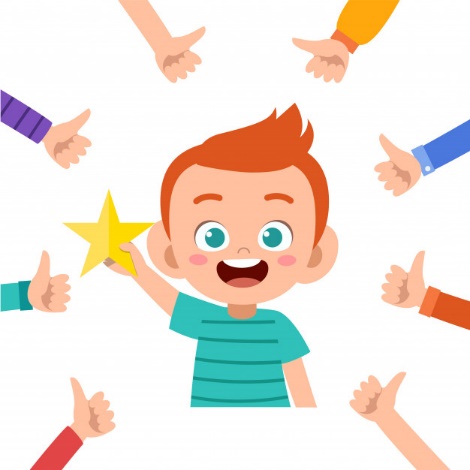 vui sướng
thích thú
mừng rỡ
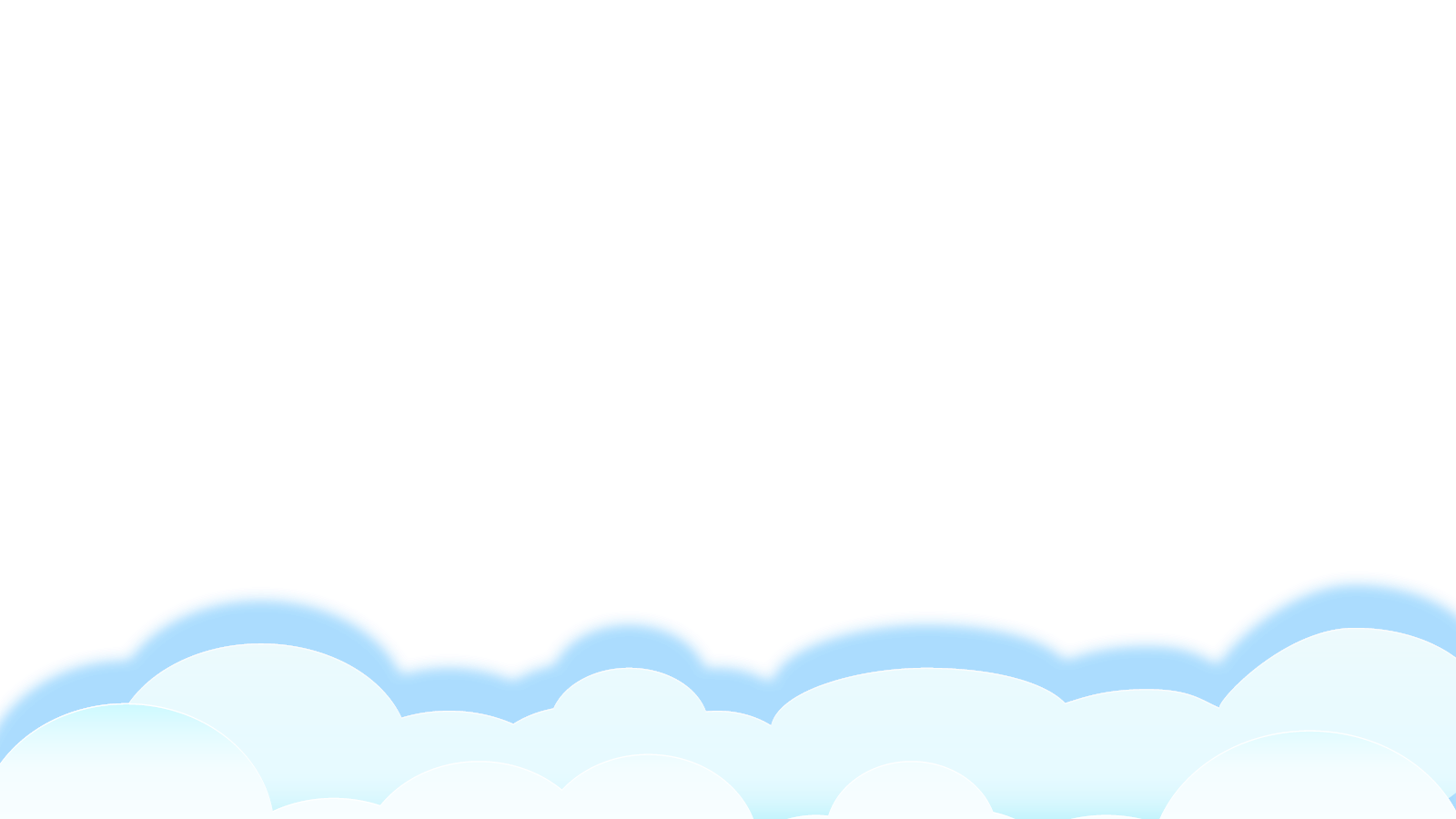 2 Tìm thêm một số từ ngữ thể hiện cảm xúc vui mừng.
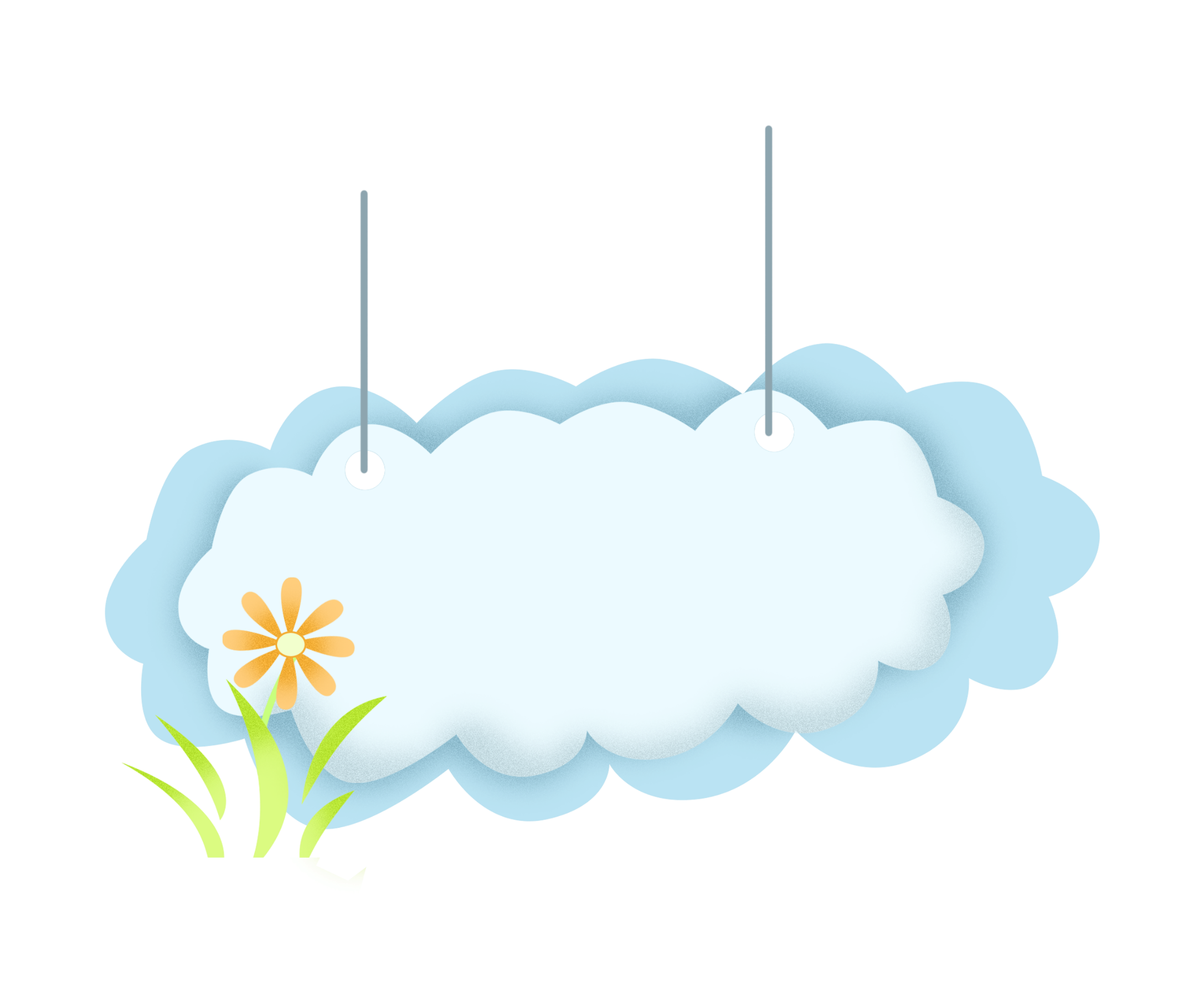 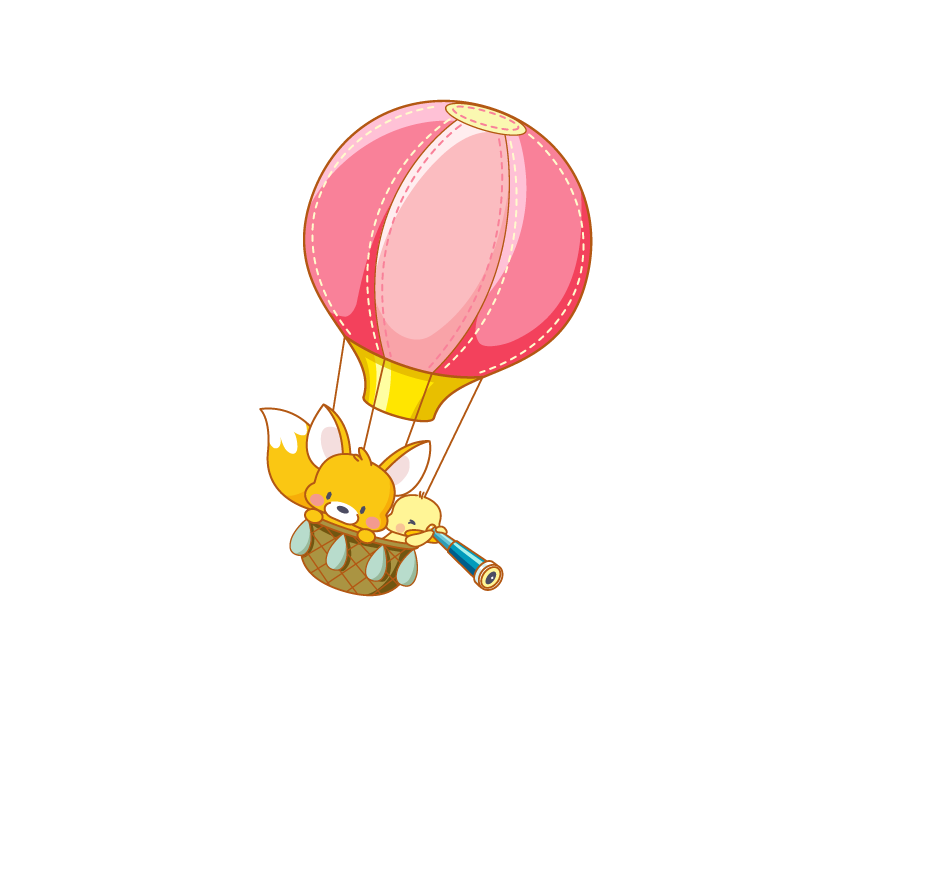 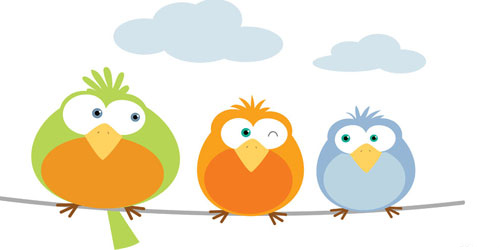 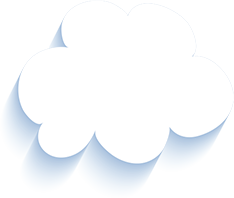 Tạm biệt và hẹn gặp lại 
các con vào những tiết học sau!
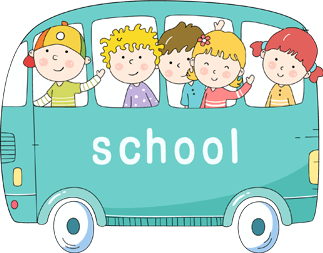 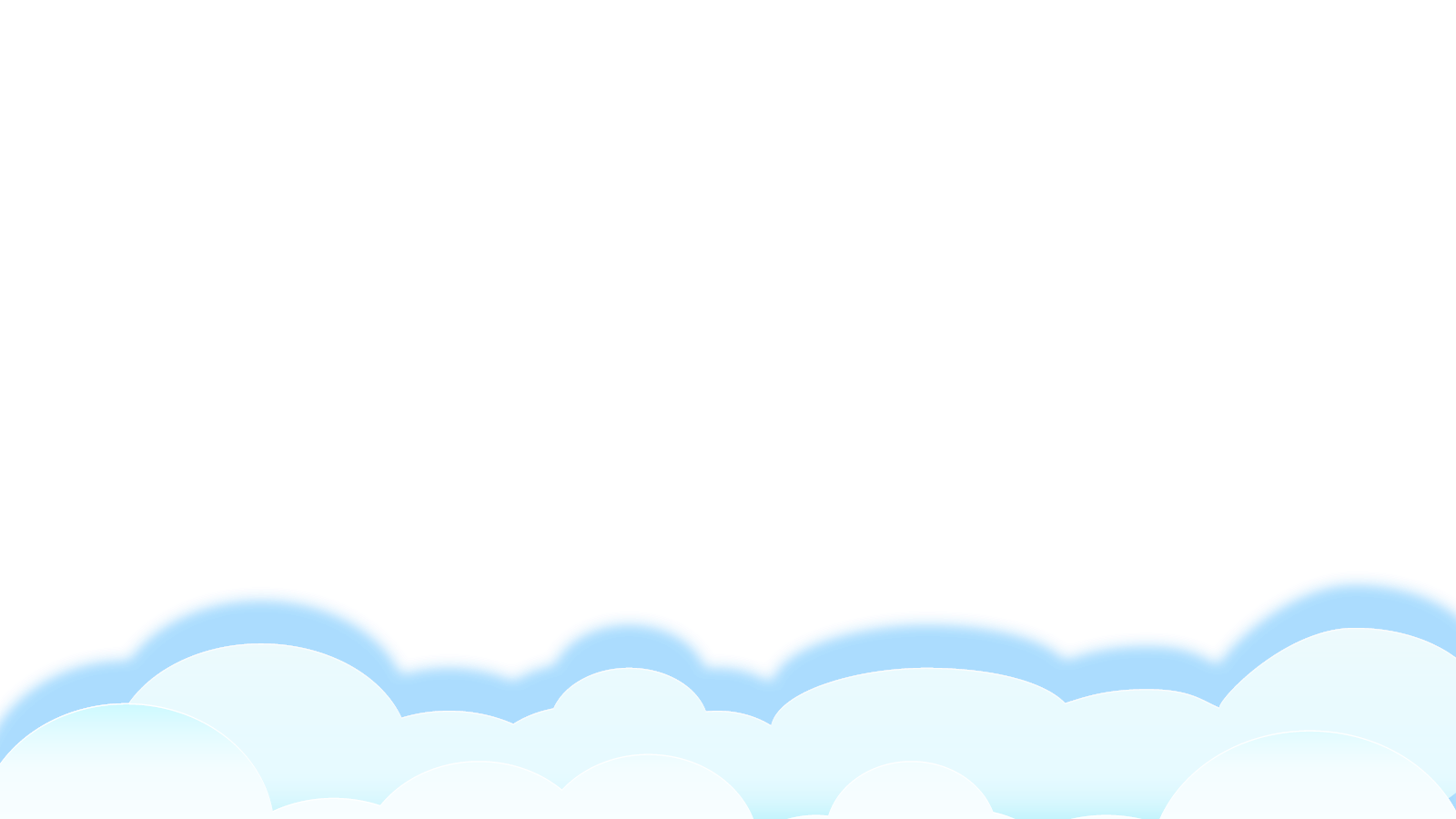